Democratic Methodologies
Charlotte Haines Lyon
Democracy
Why?
PhD: Democratic Parent Engagement in a    	Primary School


Initially thought was about building more harmonious relationships and removing barriers to engagement
Key finding was democratic engagement can be very disruptive and destabilising. 
Participatory Action Research but lots of issues raised
Congruence and integrity of methodology
Concern for voices being heard – literature review
Ethical issues around anonymity and people owning their voices
Can research be disruptive and ethical?
Participants disrupted my plans
Drawing on Sara Ahmed’s (2014) work: ideas around willful research, willful participants, willful researchers – going against the common will.
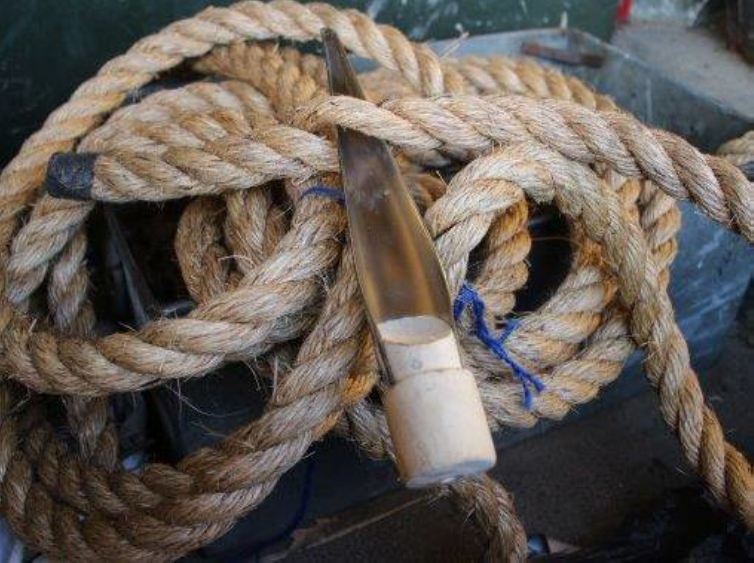 The Fid – a splicing tool
Ruptures, 
Separates, 
Brings together in tension
What does this mean

Podcast with Debbie Ralls and Kaz Stuart  “to disrupt power”.

It might be an over arching democratic project, it might be on a quite a small scale.
Thinking about methodologies that further democracy
Democratic Methodologies Network
Explore what such methodologies might be and the questions they raise
Home within the ISJ
Event later this year
Special Issue
Is this just another word for participatory methodologies?
Lots of good work and research going on at YSJ that is participatory and involves participants at different stages of the research process. 

Quick poll – what kind of participatory work has been happening in YSJ?

Is the aim to further democracy?

Can it be non participatory? – Eg policy analysis
Action research not always activist or democratic
The father of Northern Action Research, Lewin can be criticised for maintaining the status quo. 
Southern Action Research much more radically political.
Is it Action Research?
Methodologies v methods
More than methods, potential to disrupt paradigms, approaches

Plural: Intersecting, overlapping, in dialogue but also in tension with each other.
Democratising Methods (Edwards and Brannelly 2017: 272)
“Common aim of disrupting the imbalances of power between the researcher and the researched”


But what about disrupting imbalances of power in society?
Transformative Paradigm?
Prioritizes “the furtherance of social justice and human rights” 
“The paradigm focuses on culturally appropriate strategies to facilitate understandings that will create sustainable social change.” (Mertens 2009:10)


Possibly fits within this but would want to allow for a more contingent postmodern paradigm as well.
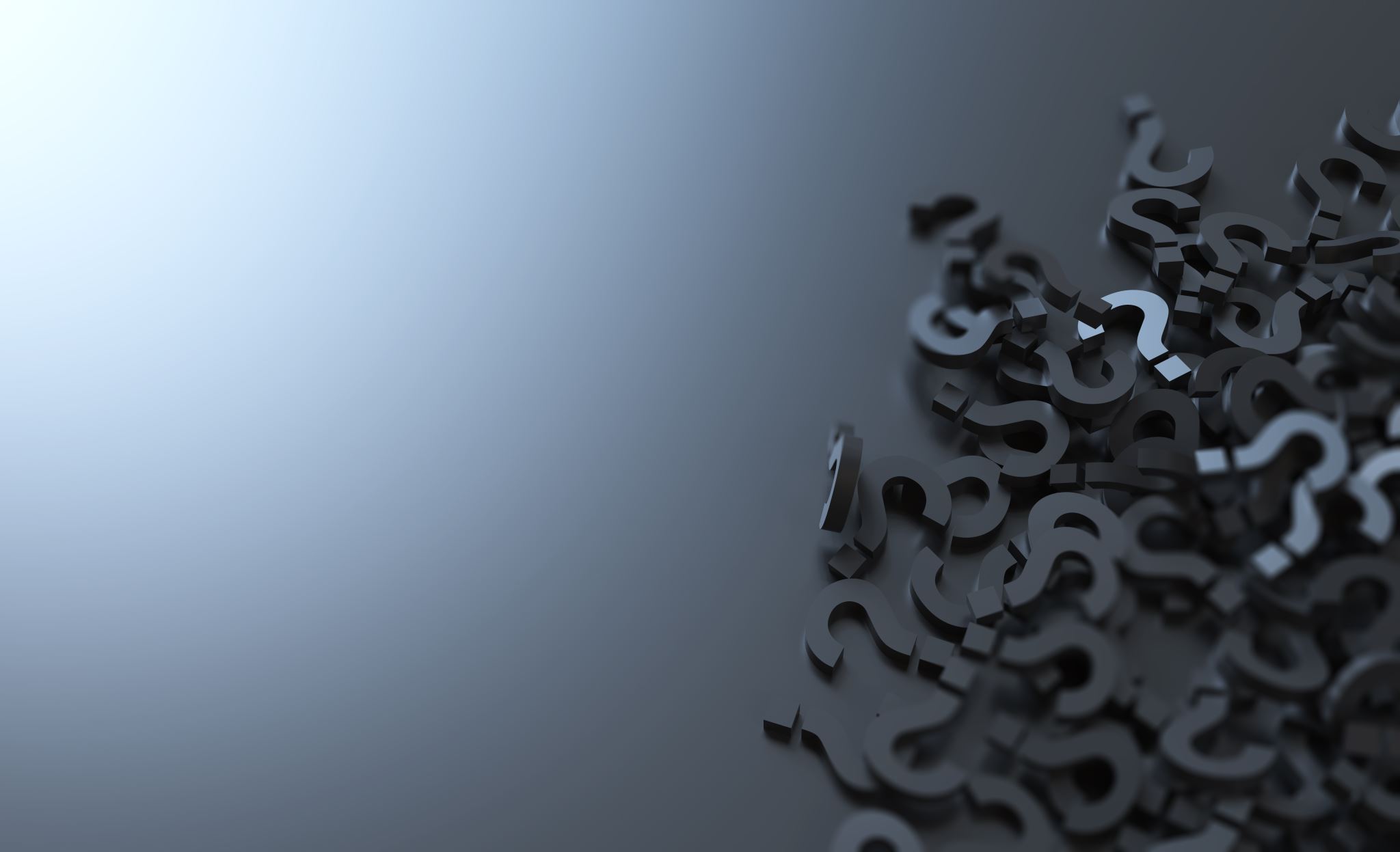 Questions